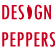 TEREZA FASHION WEEK
Architectural conception of pavilion
By  Team 3 for Team 12
Constructivism
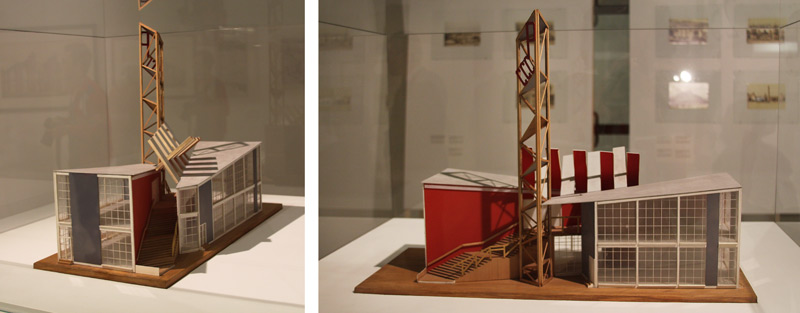 Local architecture
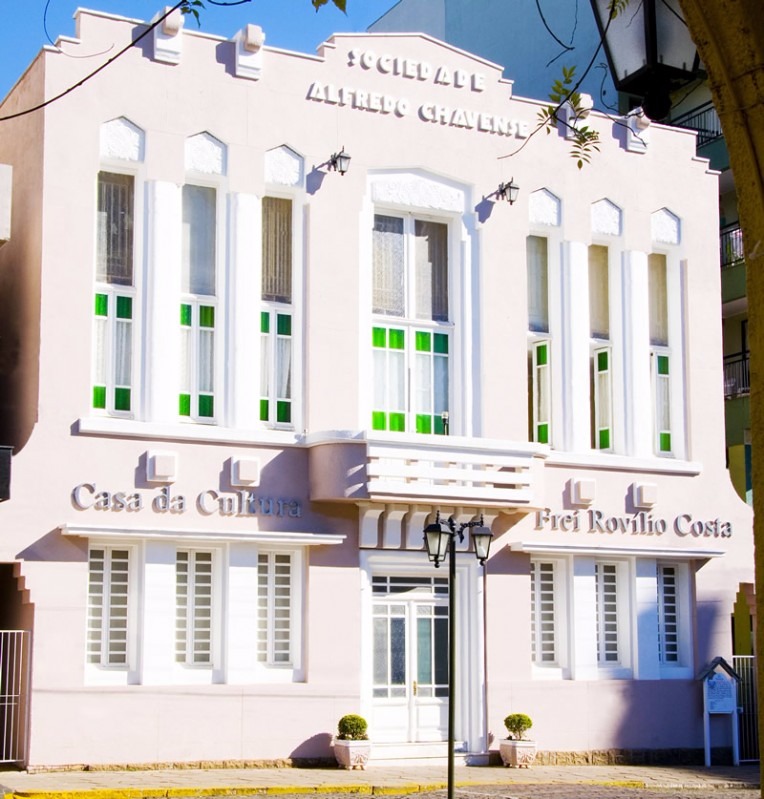 General conception
Colors and forms
Facades
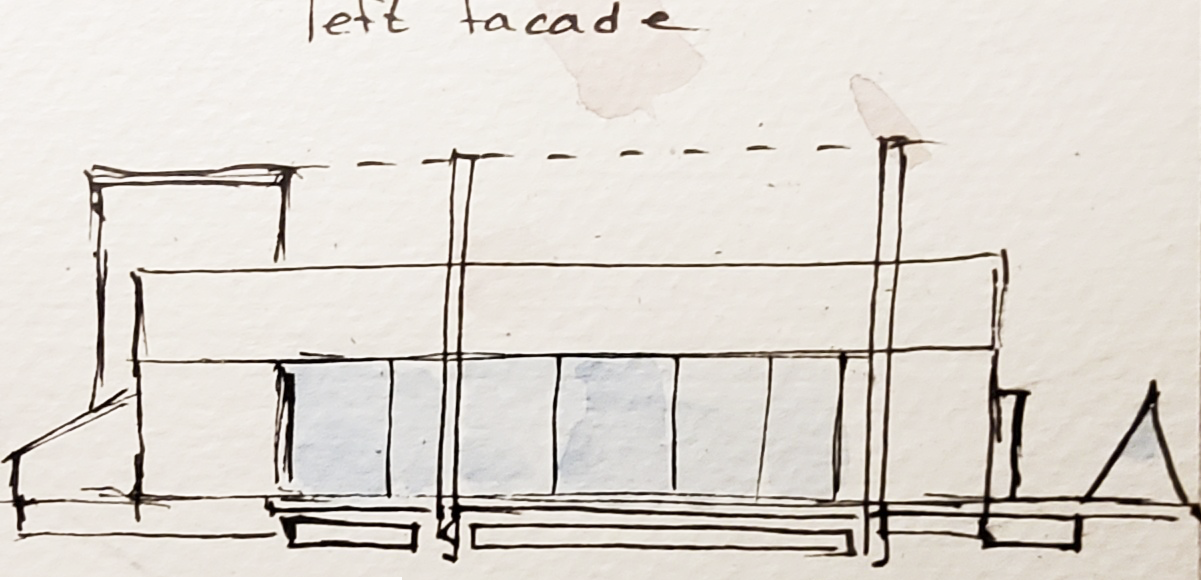 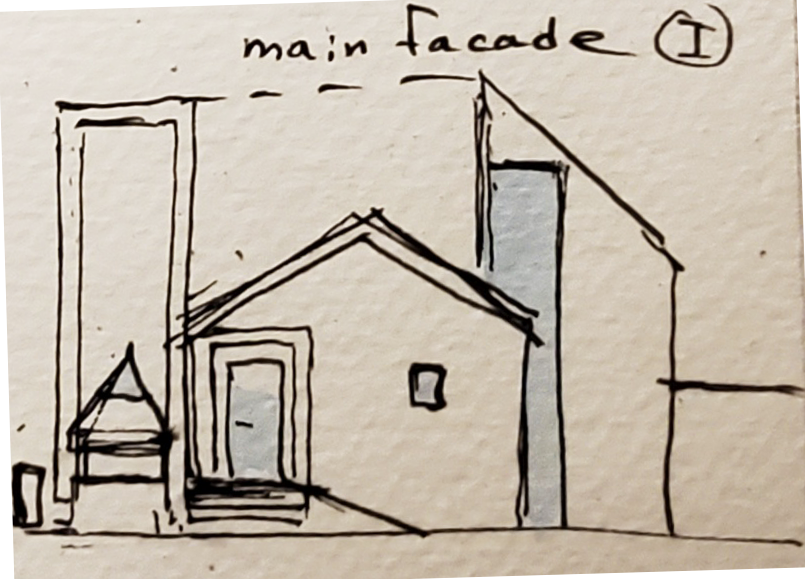 Interior structure